Lunch
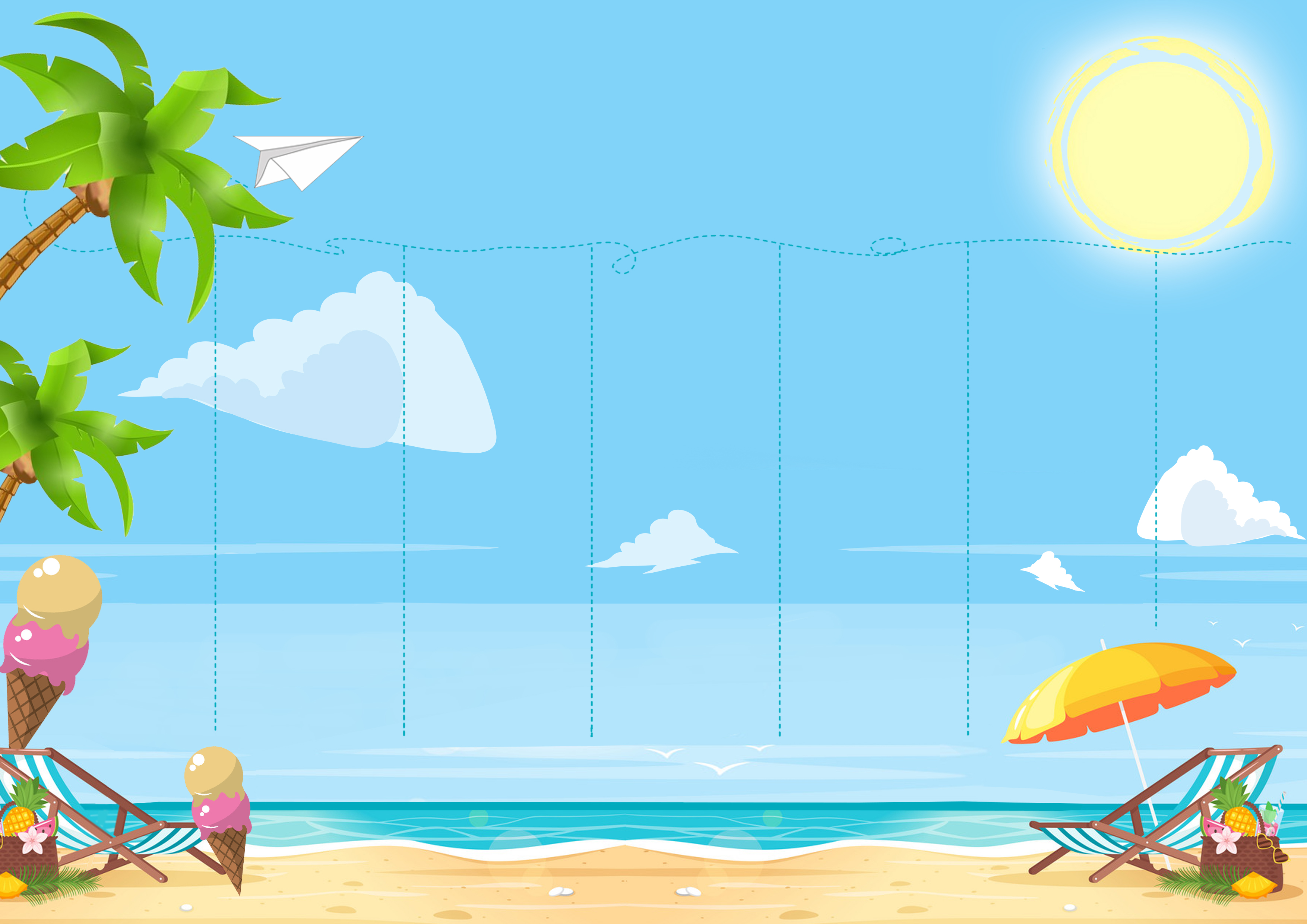 Week One
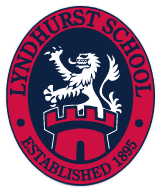 Menu
Lyndhurst School
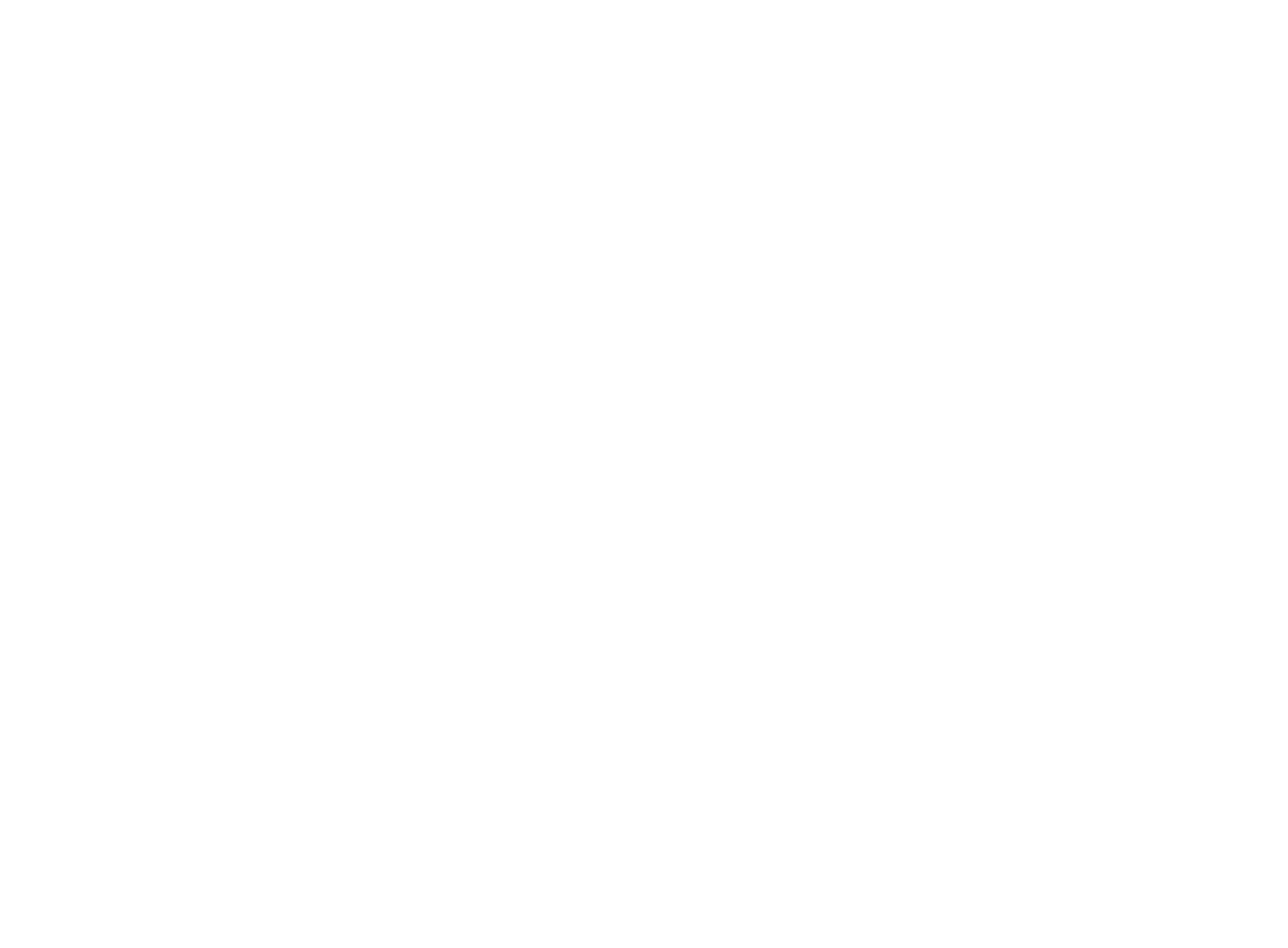 Week beginning 3rd June
Lunch
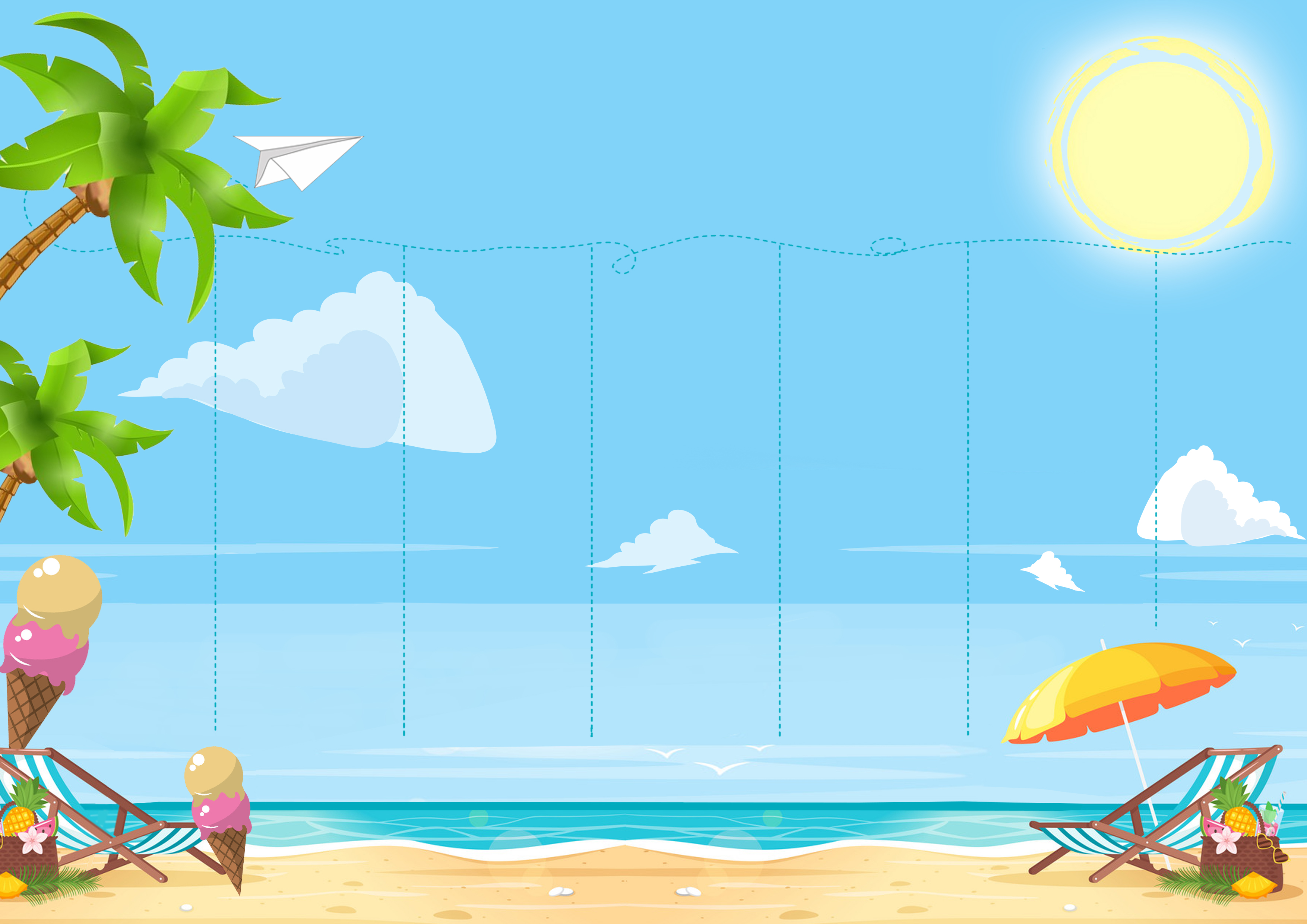 Week Two
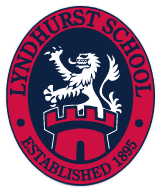 Menu
Lyndhurst School
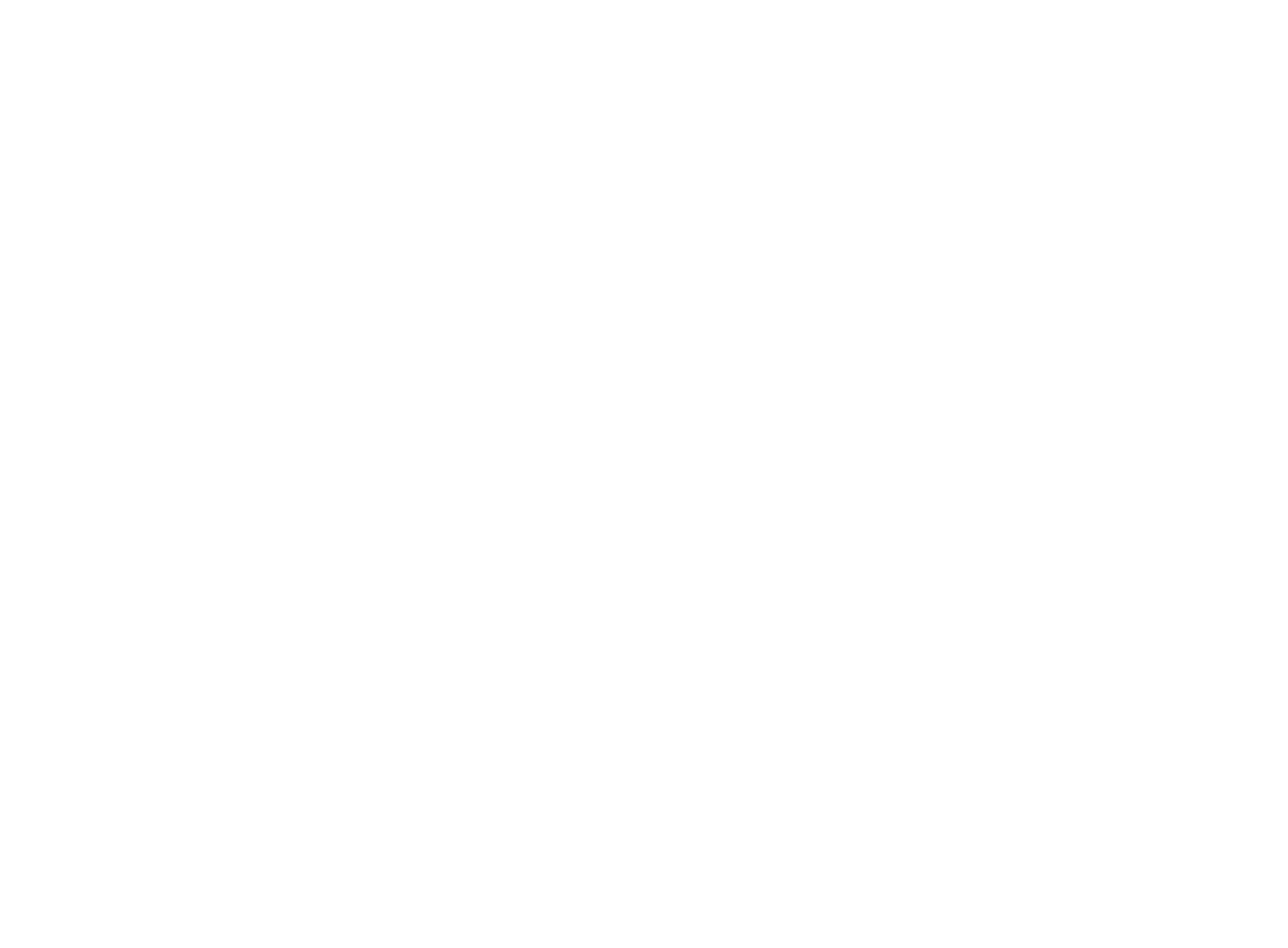 Week beginning 10th June
Lunch
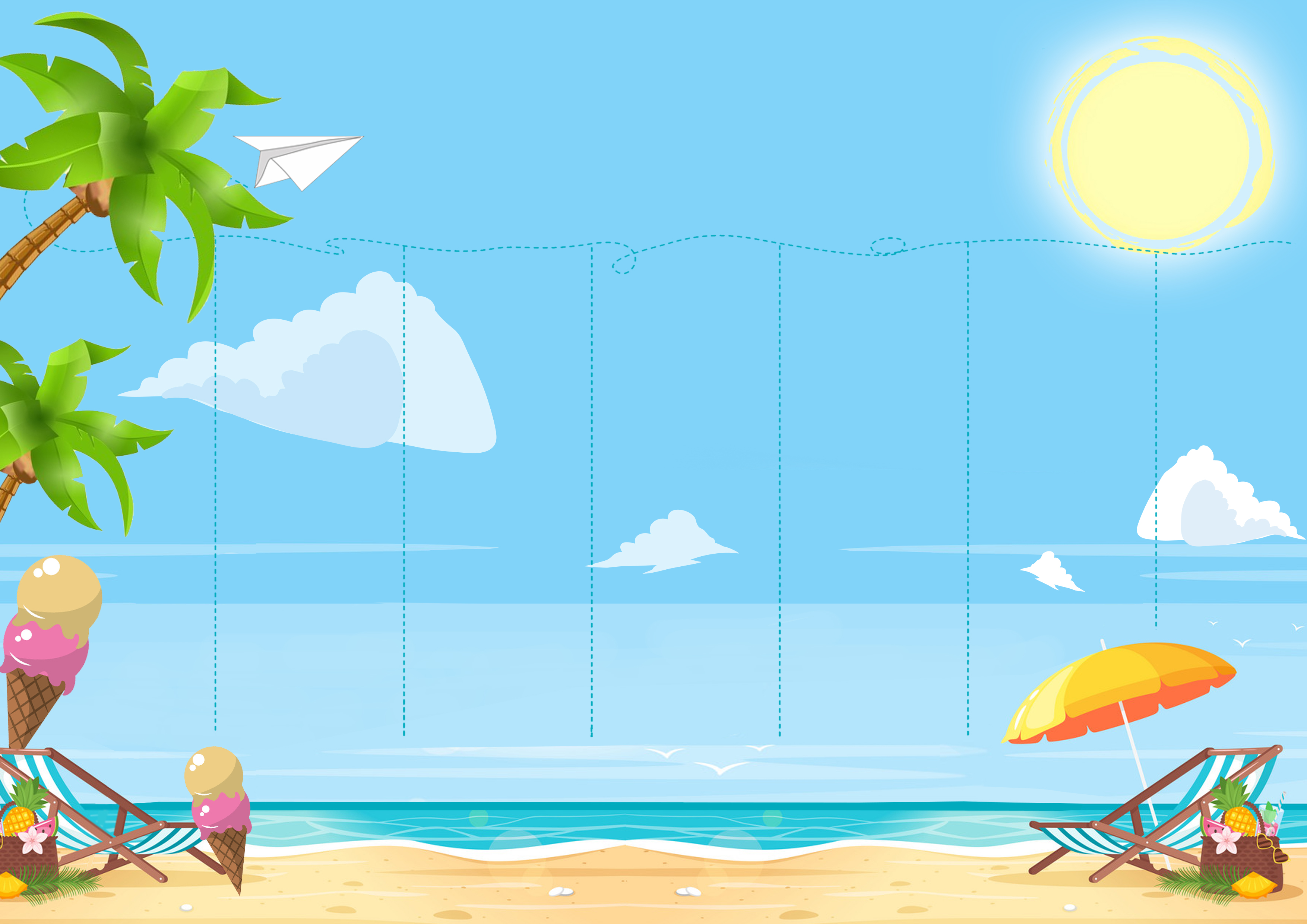 Week Three
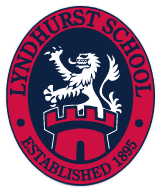 Menu
Lyndhurst School
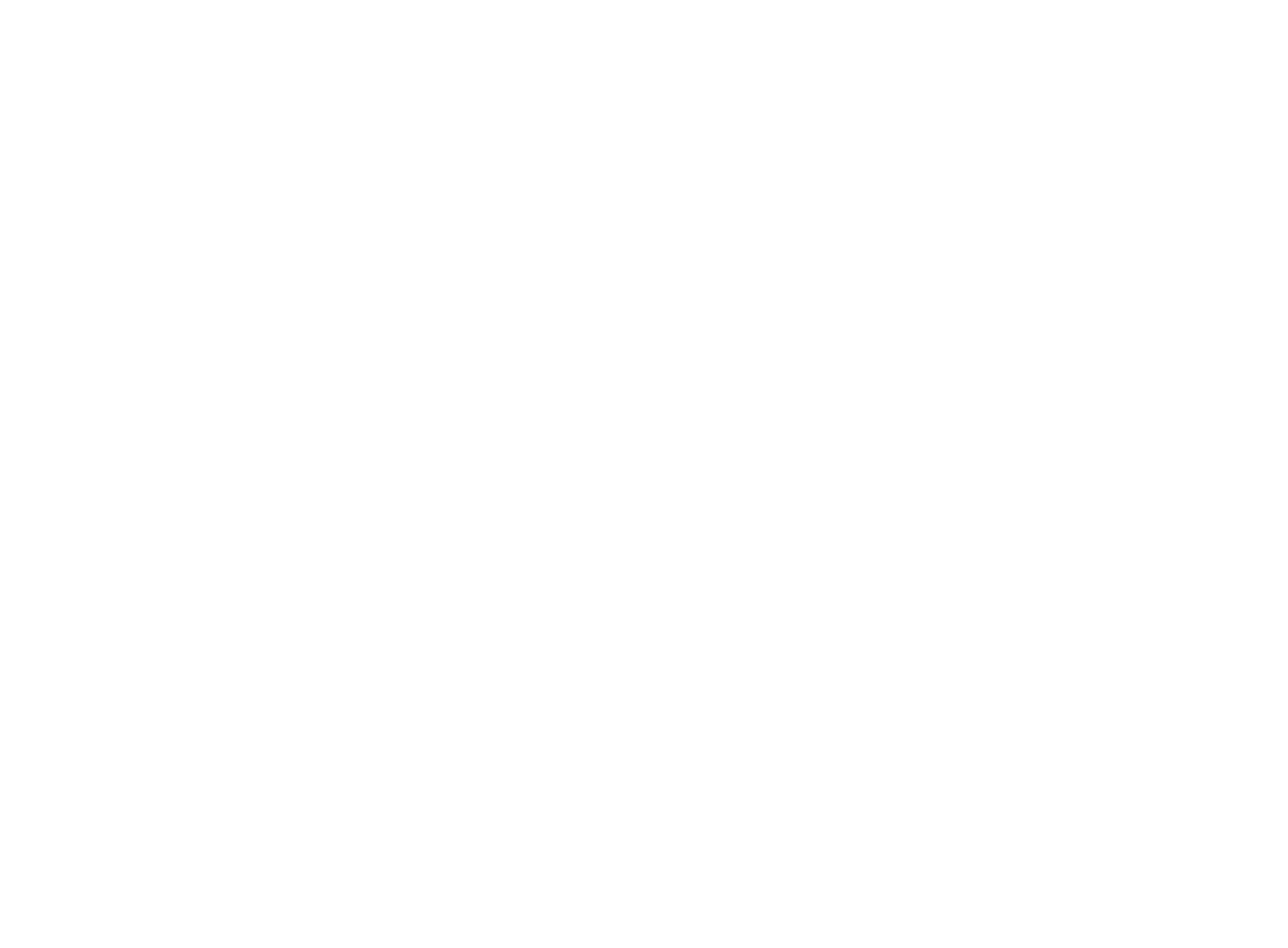 Week beginning 17th June
Lunch
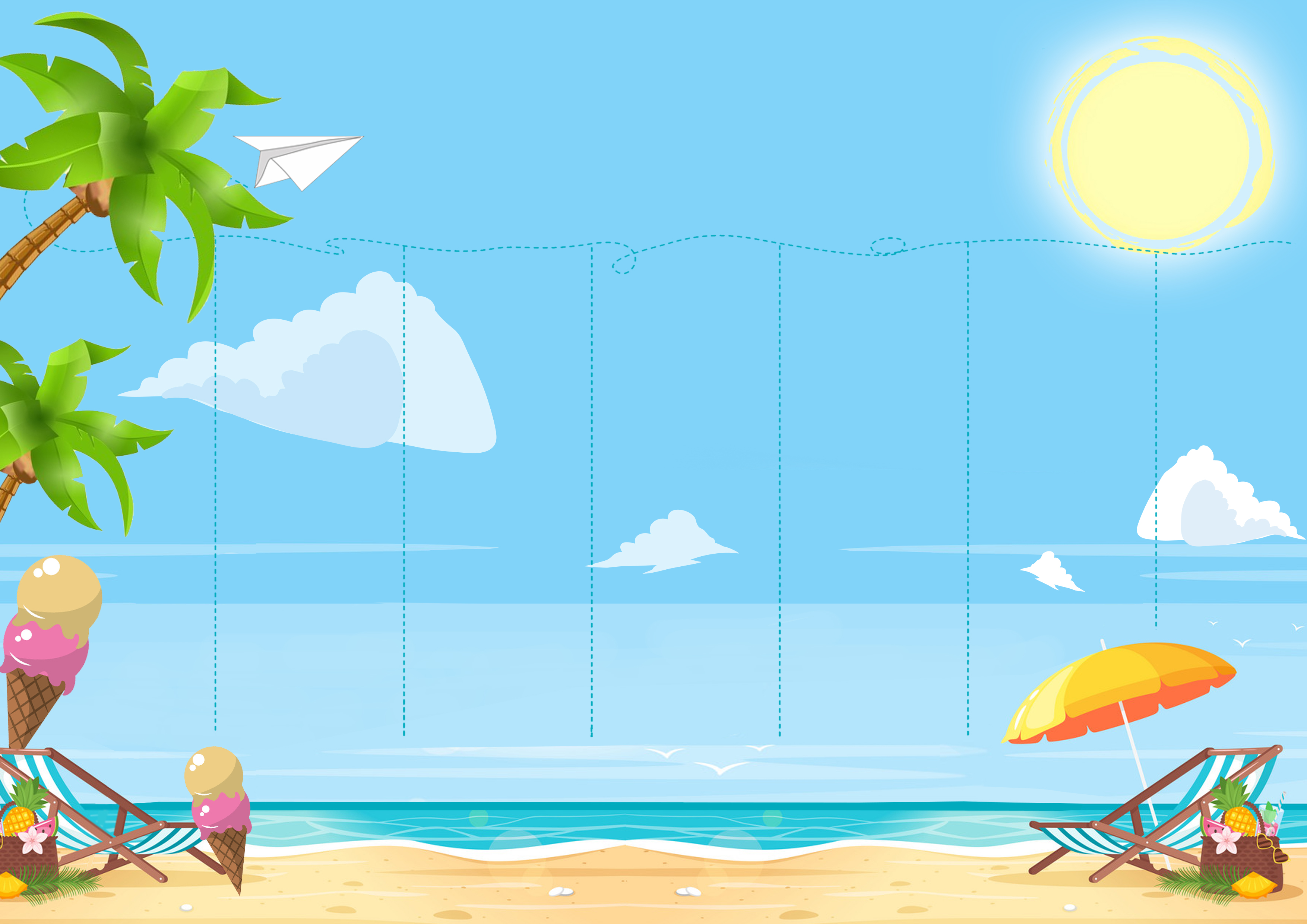 Week Four
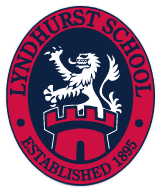 Menu
Lyndhurst School
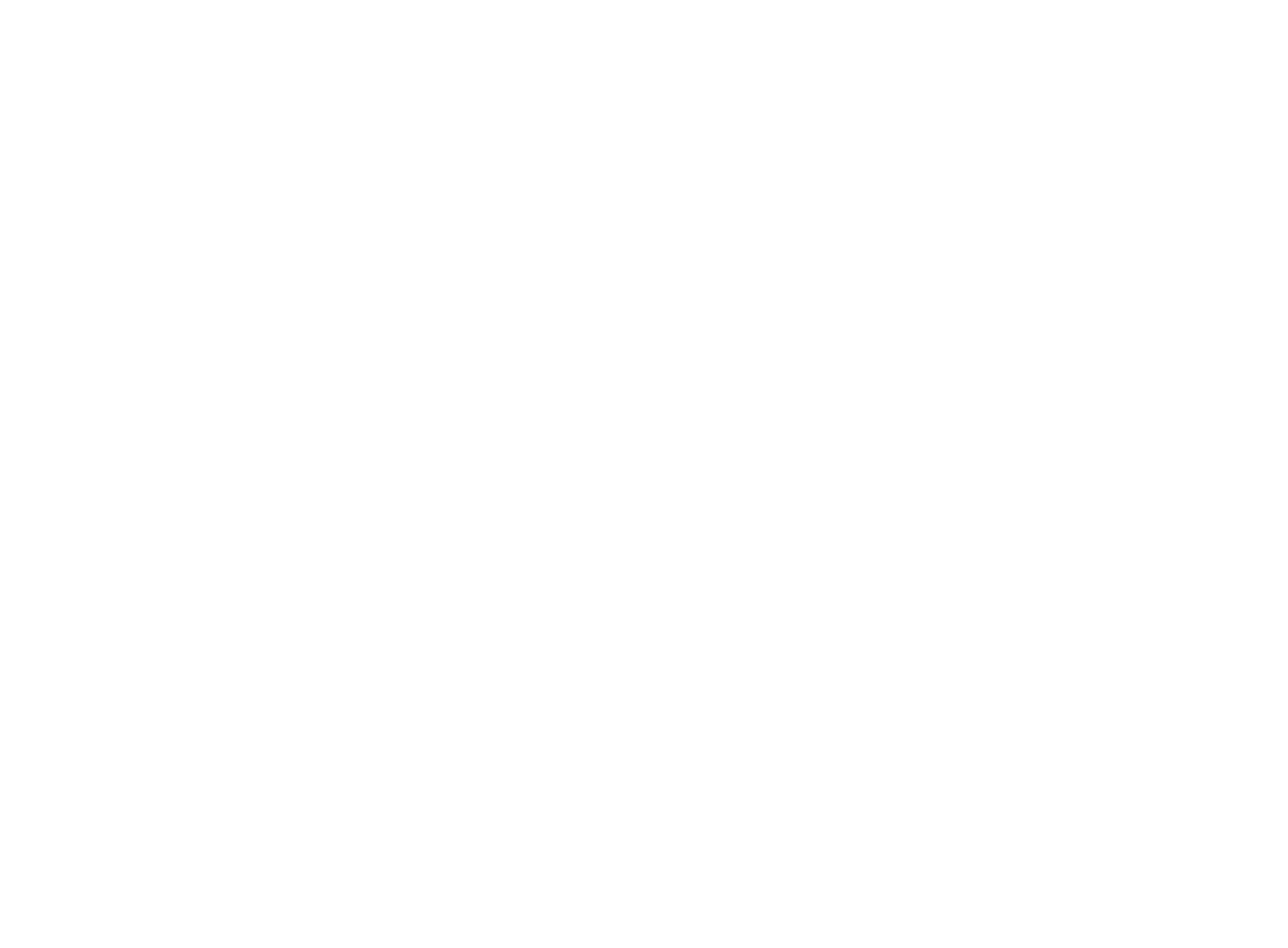 Week beginning 24th June
Lunch
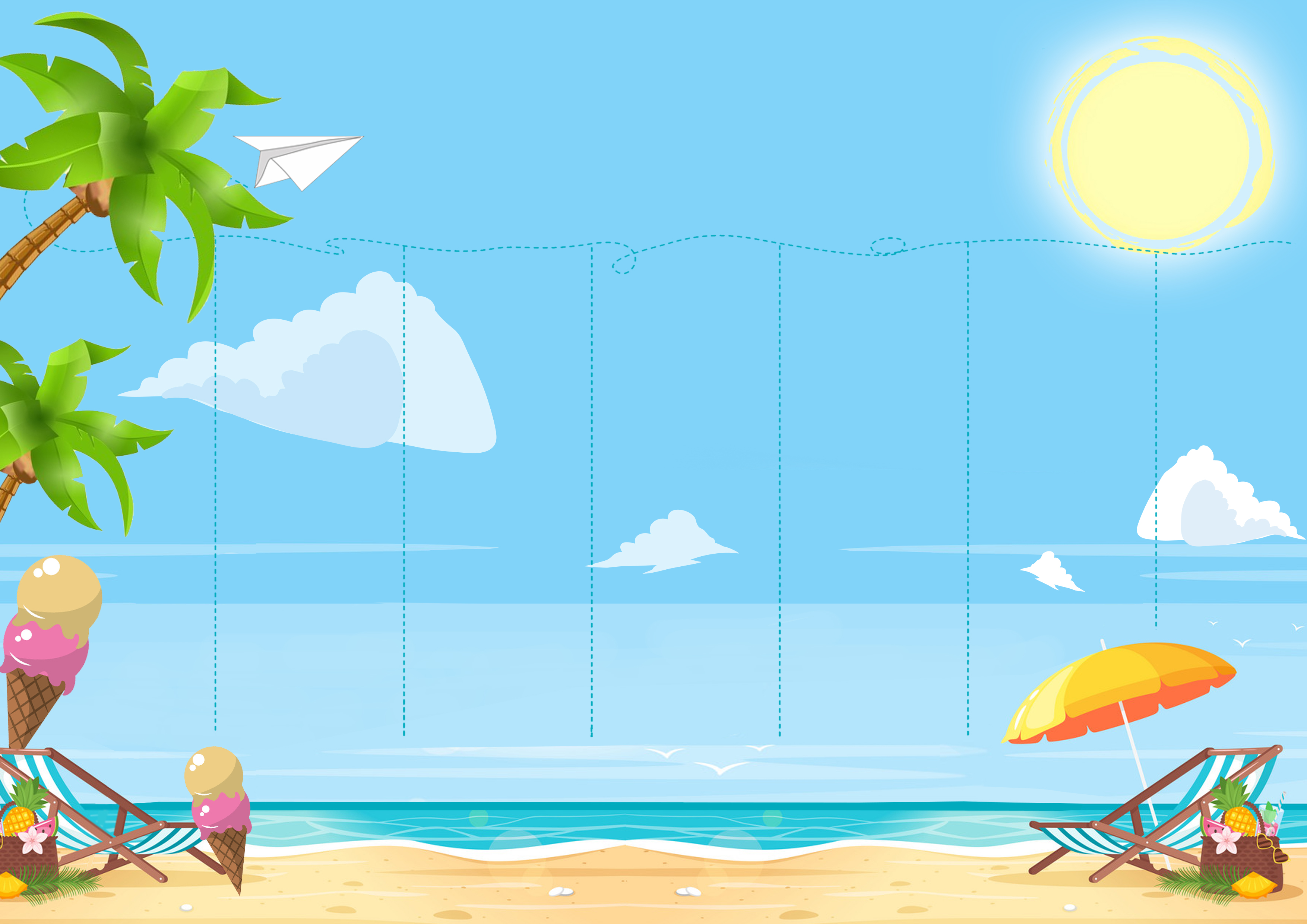 Week Five
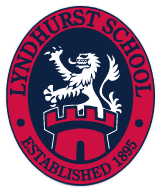 Menu
Lyndhurst School
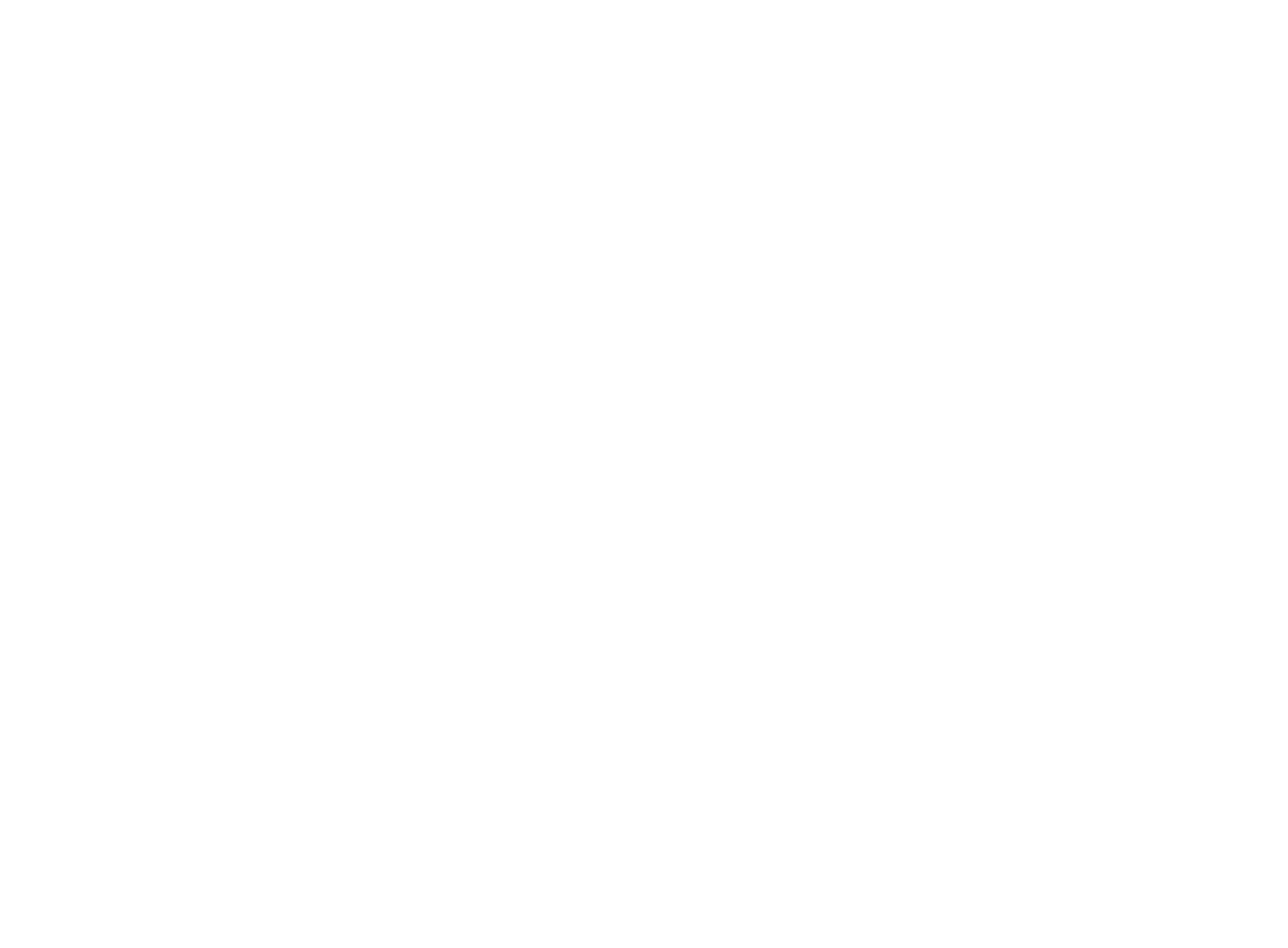 Week beginning 1st July
Lunch
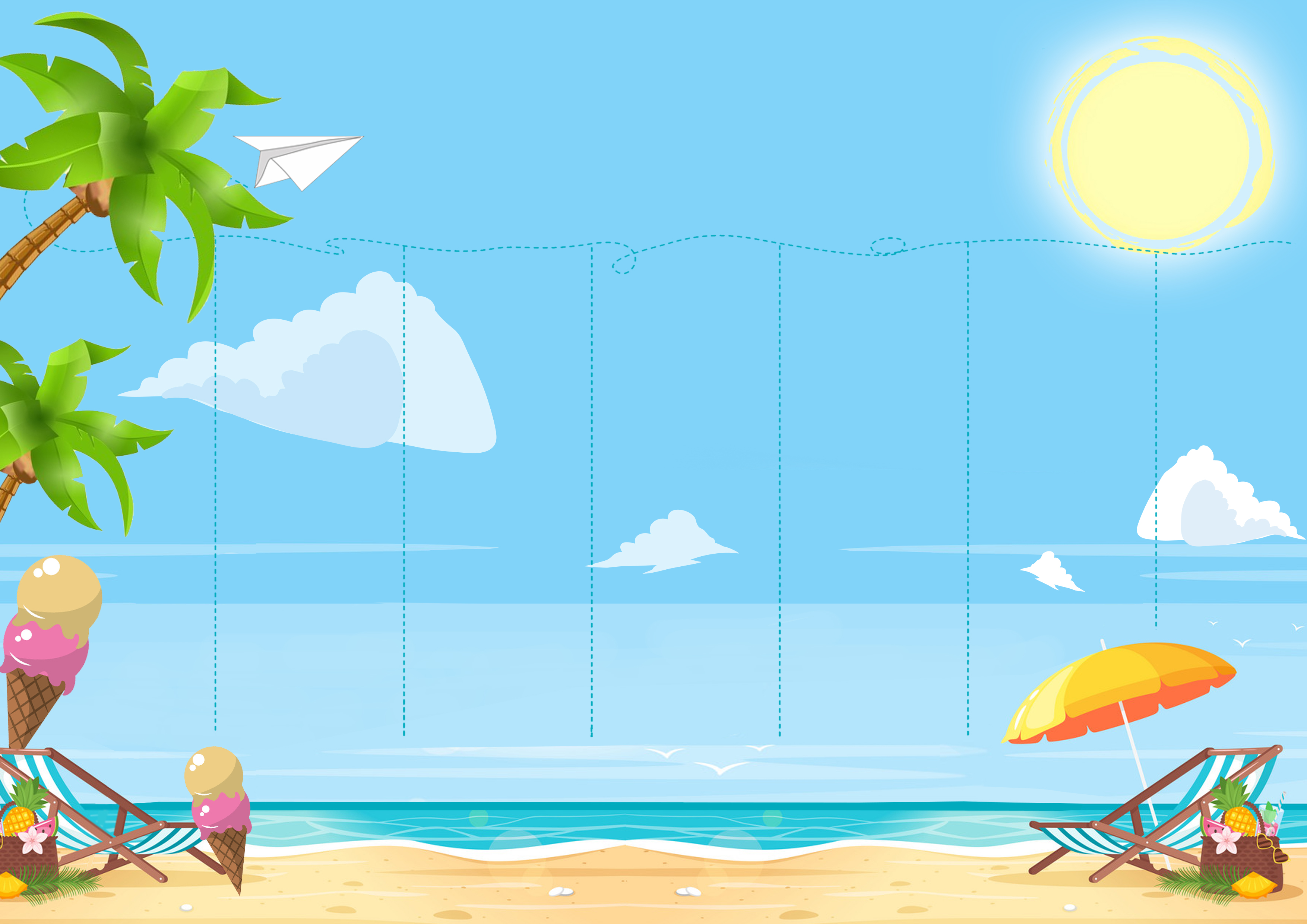 Week Six
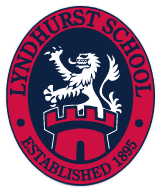 Menu
Lyndhurst School
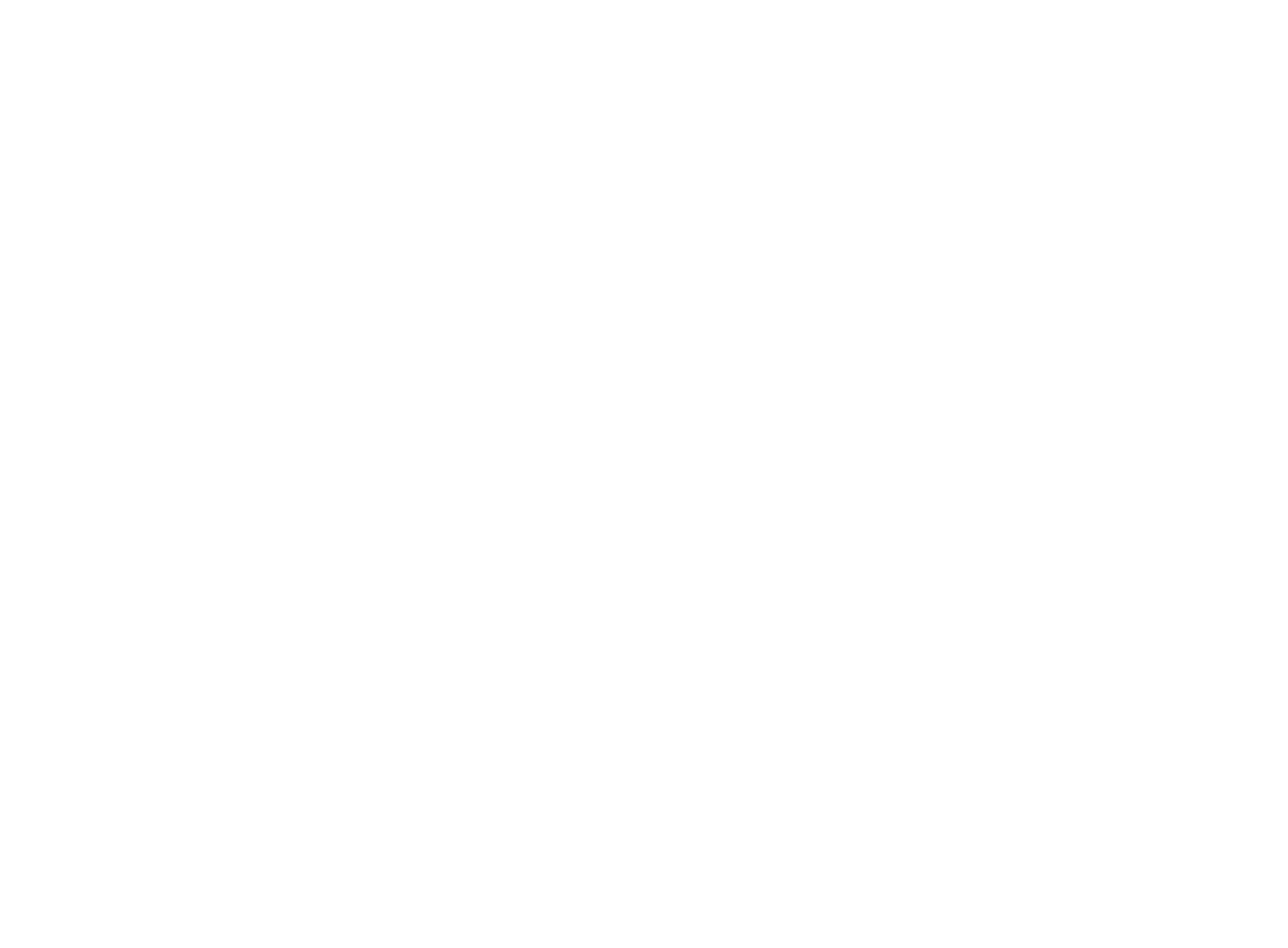 Week beginning 8th July